Муниципальное образовательное учреждение
дополнительного образования детей
районный Дом детского творчества
педагог дополнительного образования
Конькова Елена Ильинична
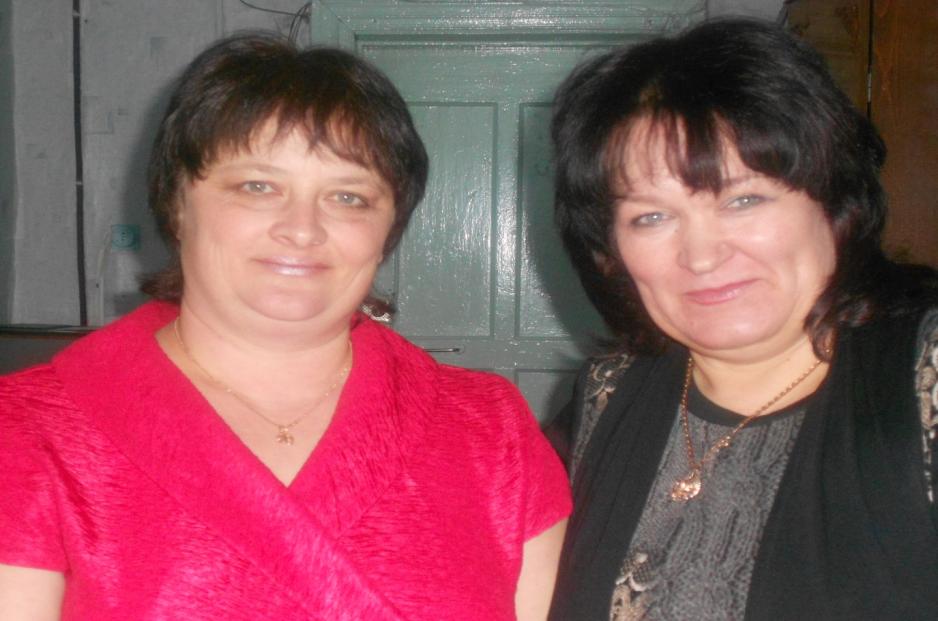 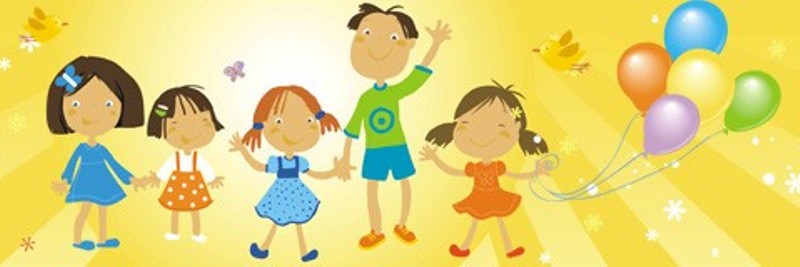 Тема проекта: 
«Пластилиновая фантазия».
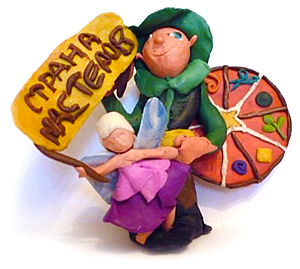 Актуальность:
Развитие творческих способностей, самостоятельности учащихся является в настоящее время одной из первейших задач школы, и решать её необходимо теми средствами и способами, которые наиболее подходят для той или иной работы.
Цель: художественно-эстетическое развитие школьников средствами традиционной народной культуры через  художественную деятельность.

Задачи:
 
Образовательные:
-   знакомить с разными приемами и способами, в рисовании пластилином; 
- учить смешивать пластилин, находить разные оттенки.
Воспитывающие:
Воспитание интереса и любви к искусству, эмоционально-чувственного отношения к природе и  к народному искусству. 
Развивающие:
- развивать мелкую моторику, координацию движения рук, глазомер;
- развивать пространственное мышление, элементарные творческие способности, чувство цвета, формы, пропорции;
- формировать у детей начальные представления о здоровом образе жизни.
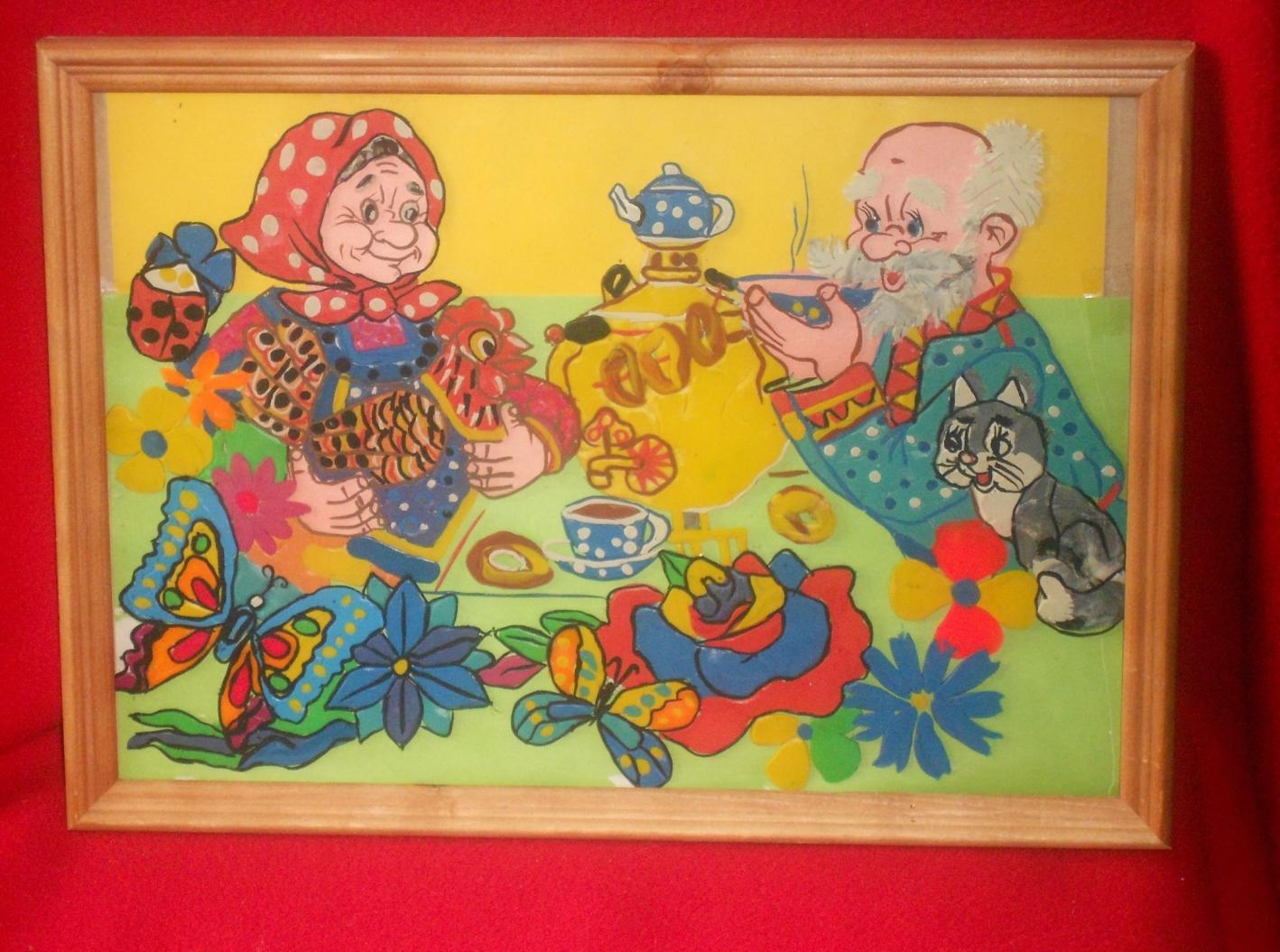 Миру известны все шаги человечества в изобразительном творчестве, начиная с глиняных табличек с клинописью и наскальной живописи, заканчивая великолепной графикой и картинами маслом на холсте. Но изобразительная деятельность человечества не включала до последнего времени изготовление картин из пластилина на стекле.
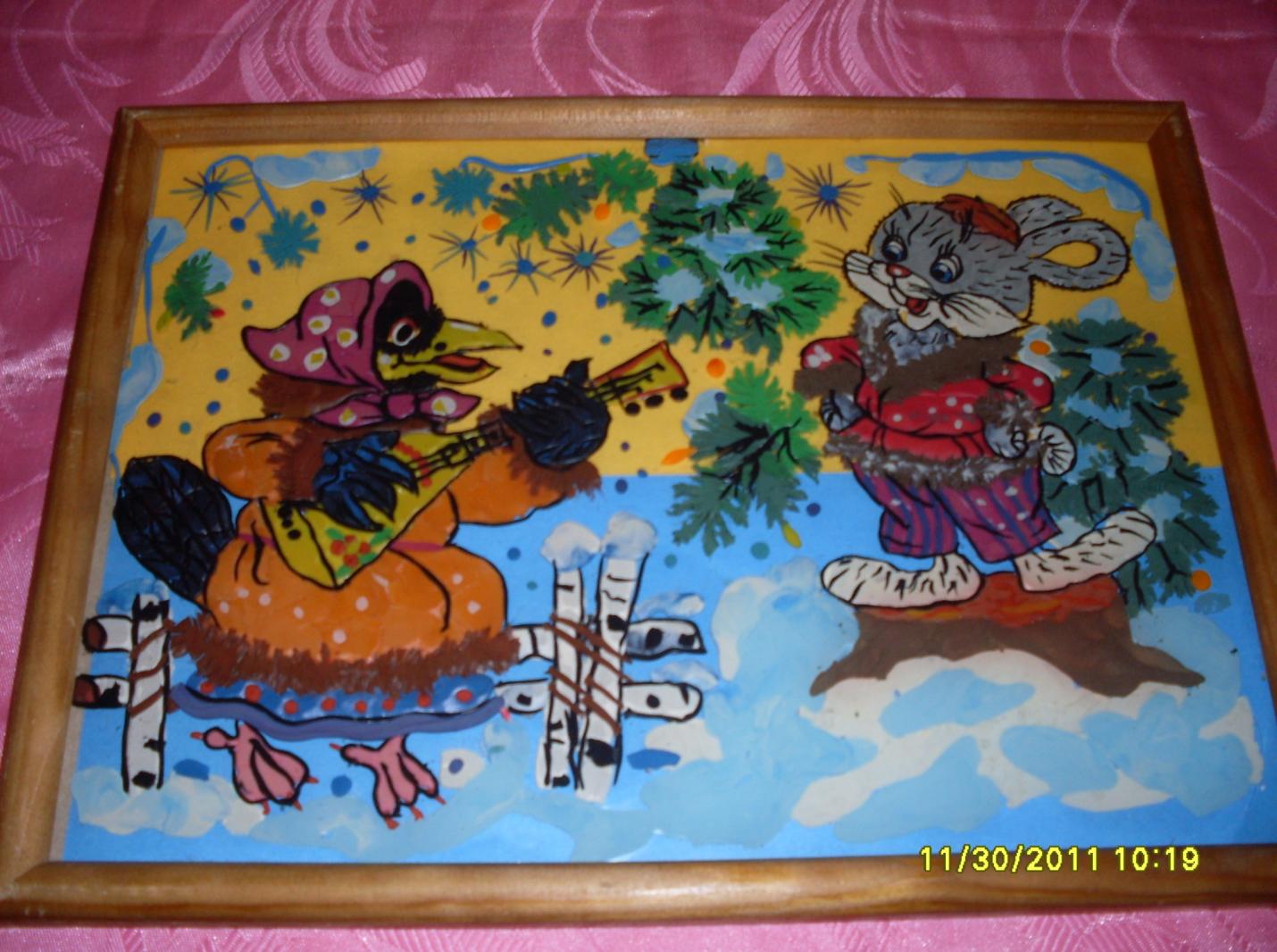 Этот вид работы позволяет  оттачивать высокое художественное мастерство, самостоятельно вводить новшества в искусство лепки, развивать выявленный талант. Пластилин в силу своих свойств (мягкости, пластичности, легкости в применении) позволяет нам создавать настоящие шедевры.
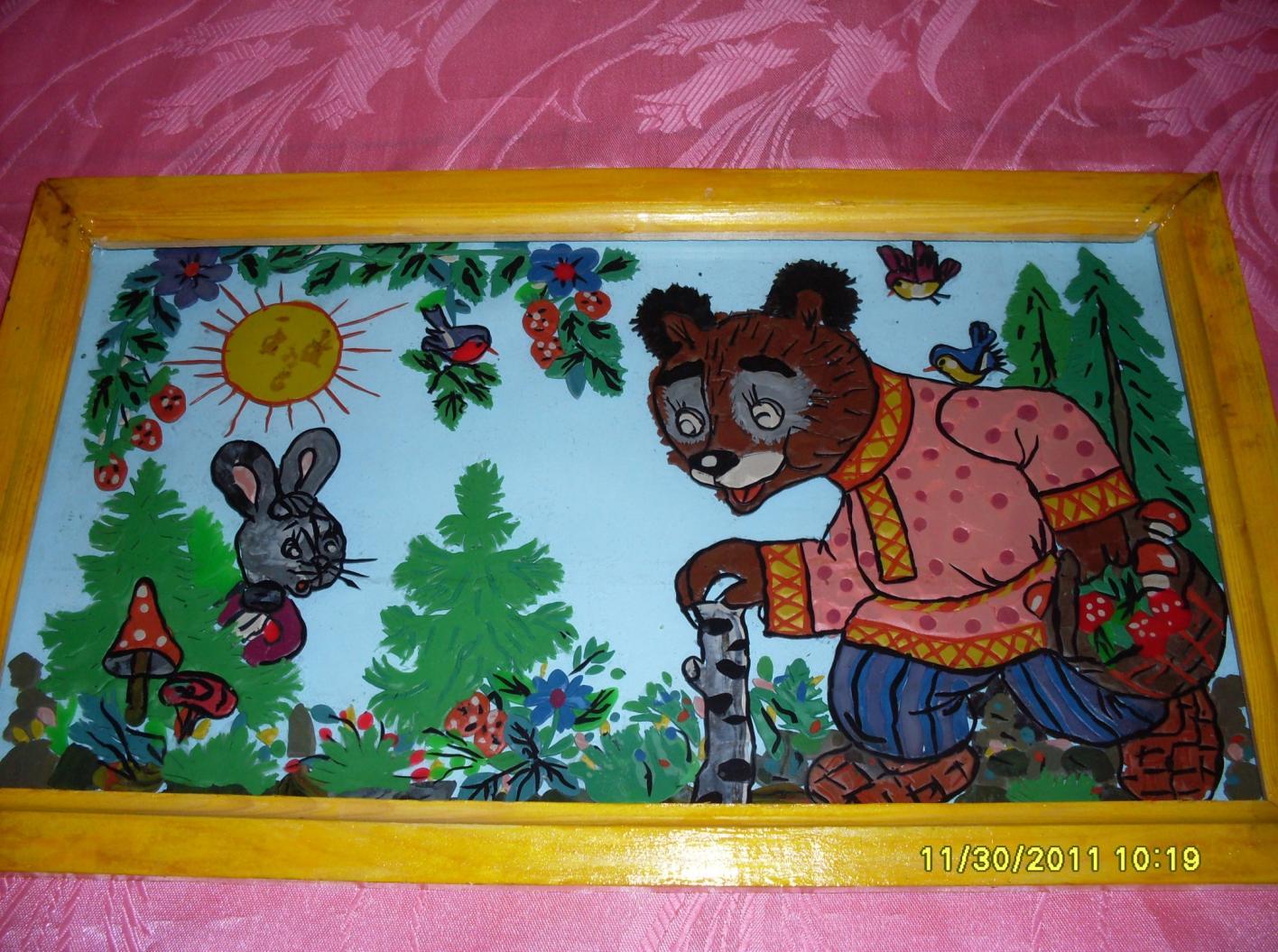 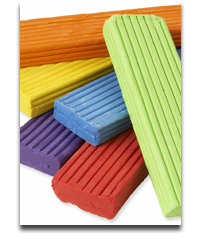 Лепка развивает тонкую моторику рук, учит нас быть аккуратными, помогает воплощать наши детские фантазии в реальность и просто замечательная детская забава!
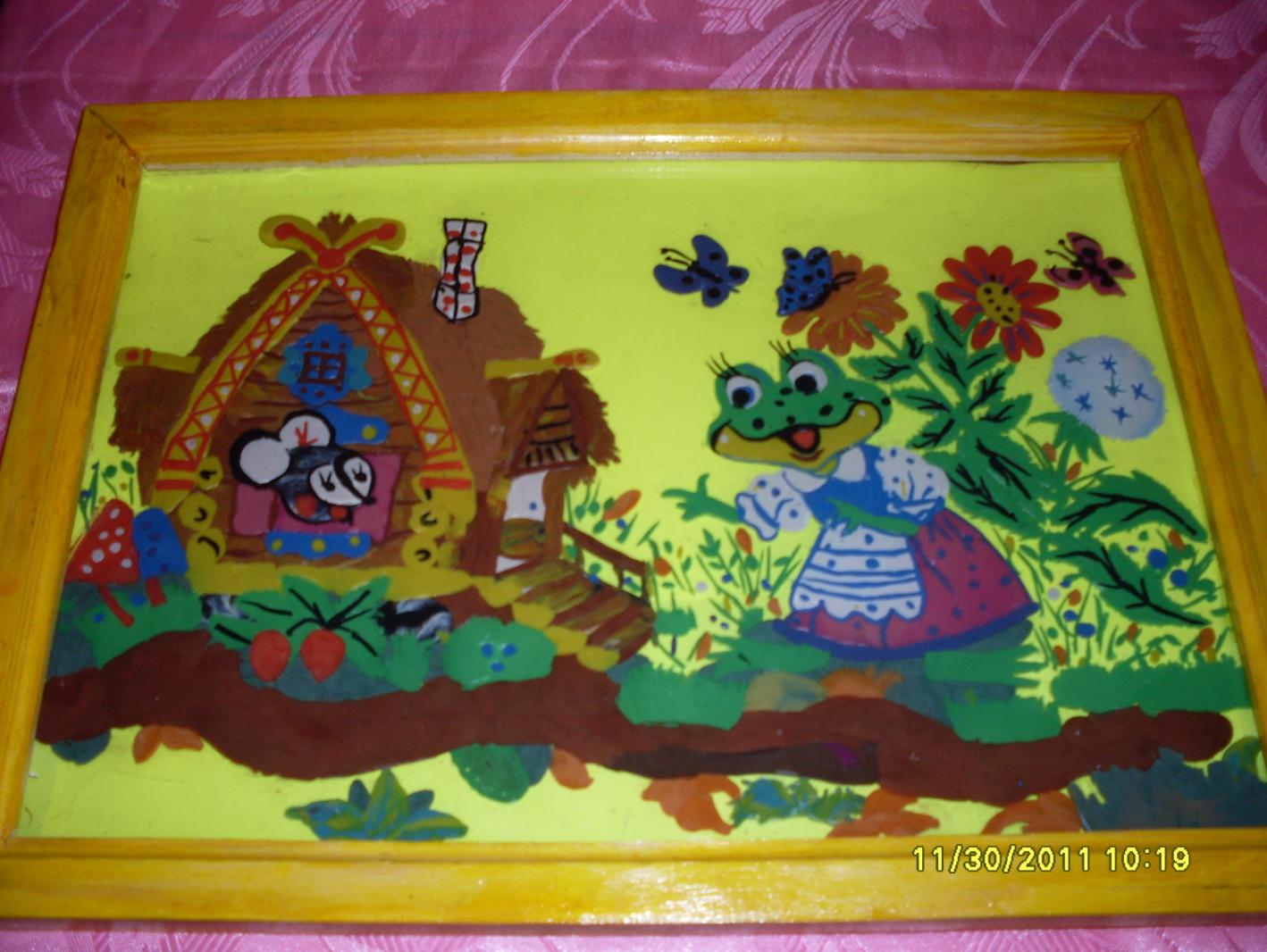 Лепка - это один из видов изобразительного творчества, в котором из пластических материалов создаются объёмные (иногда рельефные) образы и целые композиции. Техника лепки богата и разнообразна, но при этом доступна даже маленьким детям.
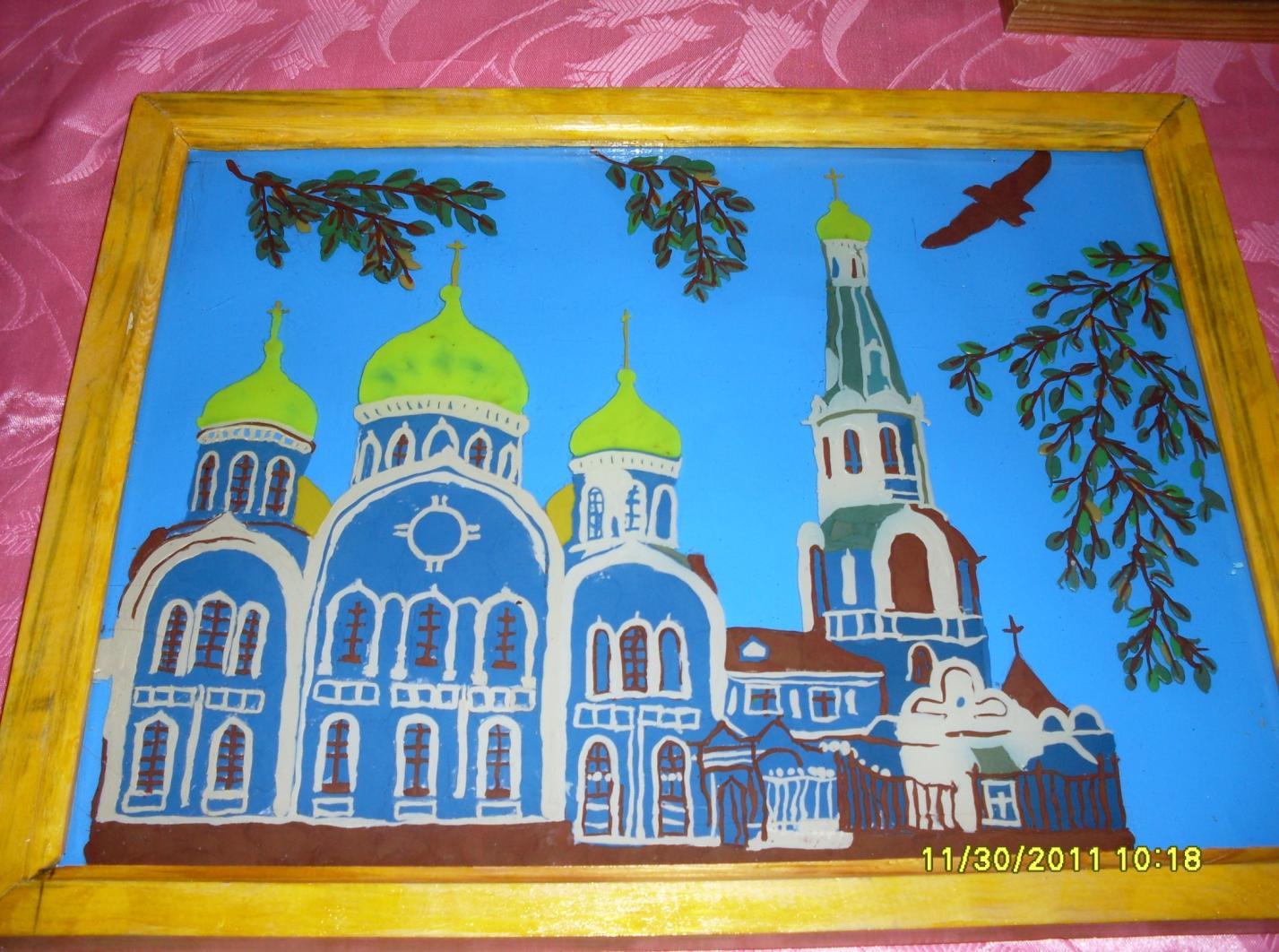 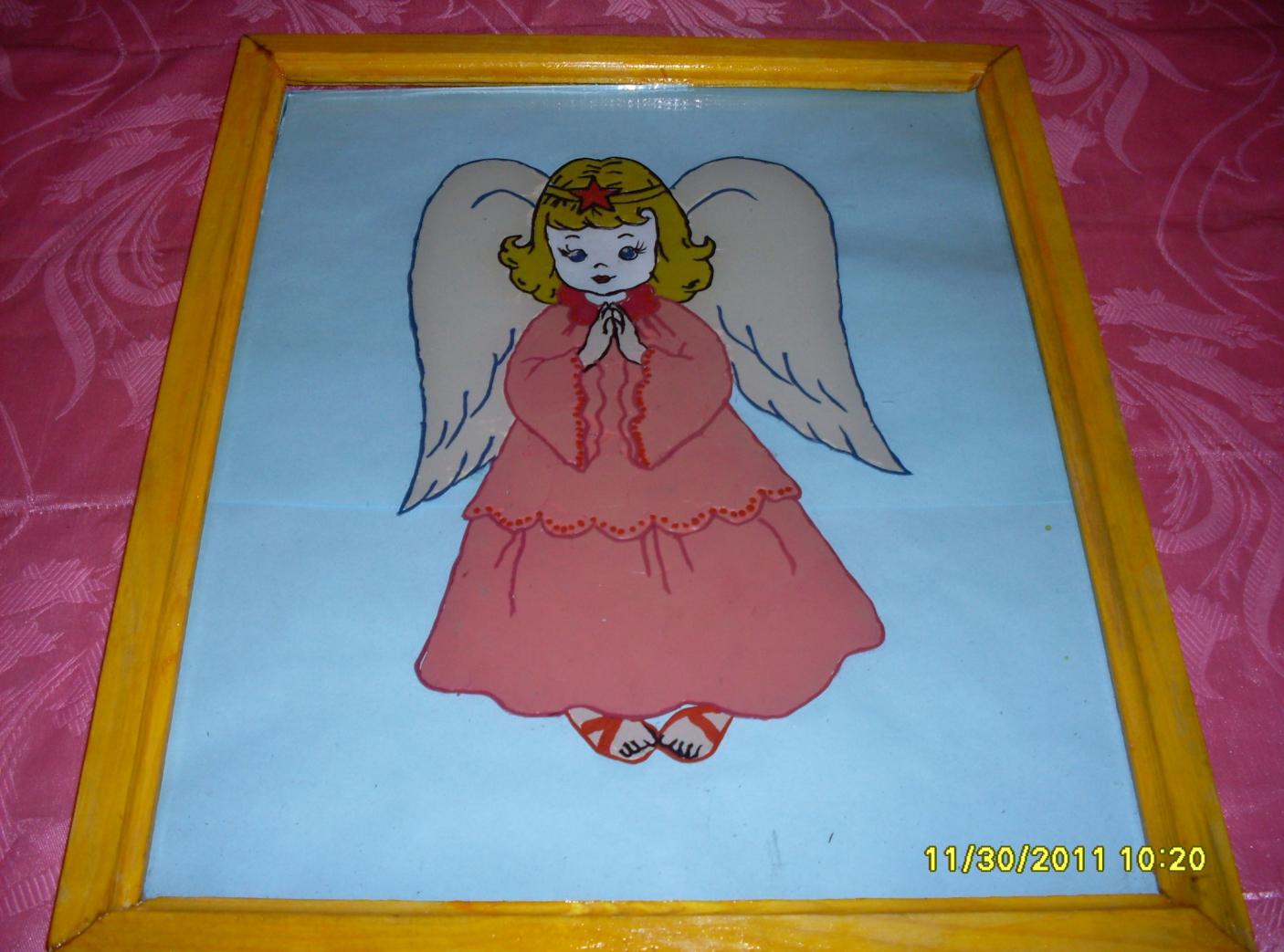 СПАСИБО ЗА ВНИМАНИЕ!
ТВОРЧЕСКИХ УСПЕХОВ!